4.1
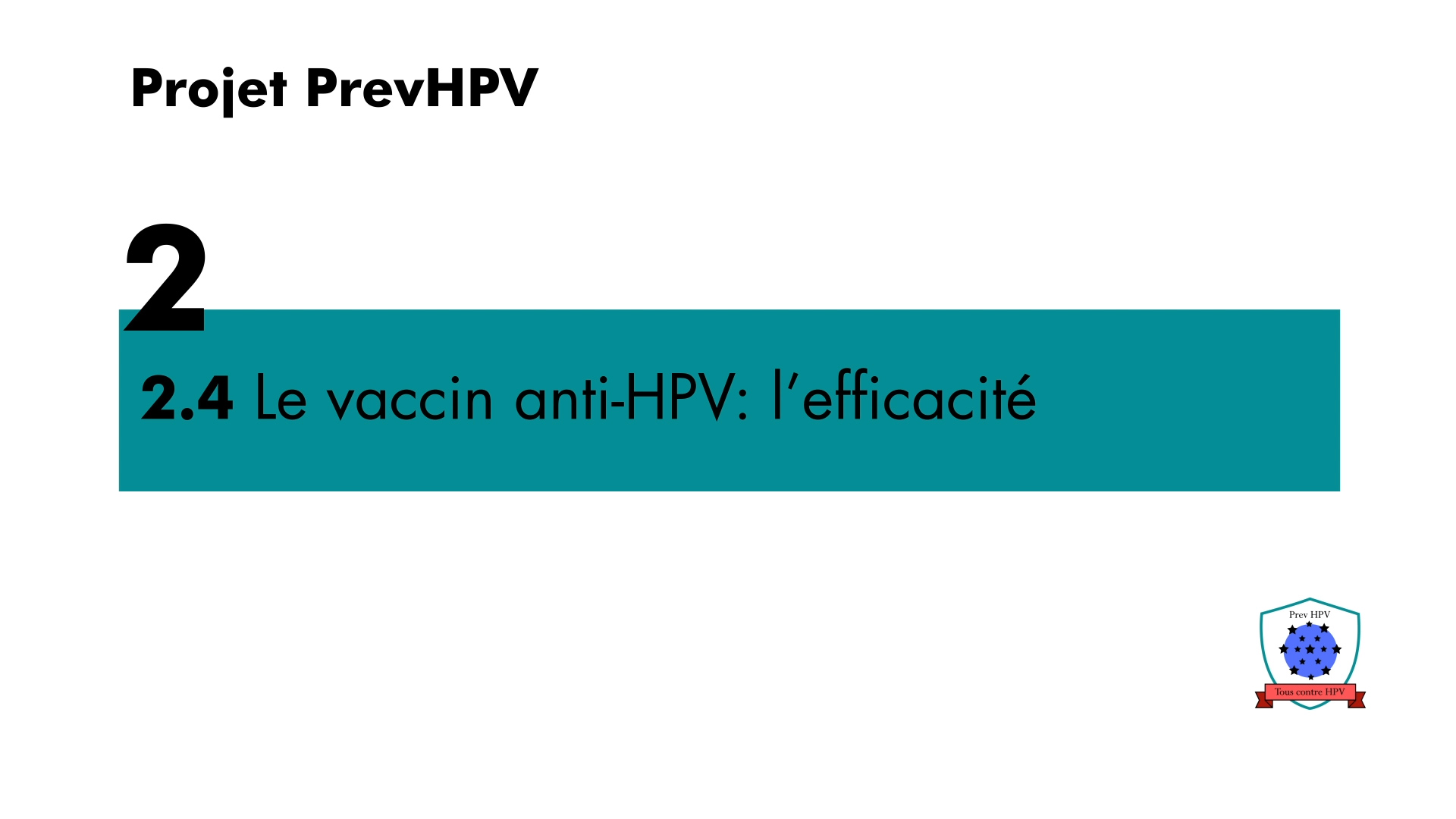 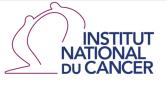 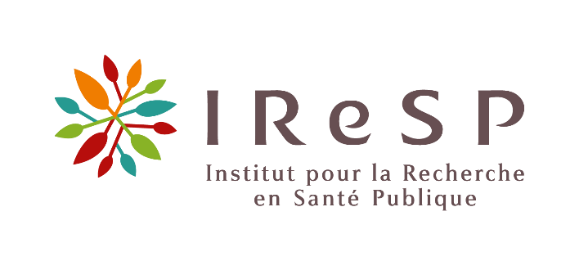 DÉFINITION OUTIL D’AIDE À LA DÉCISION PARTAGÉE
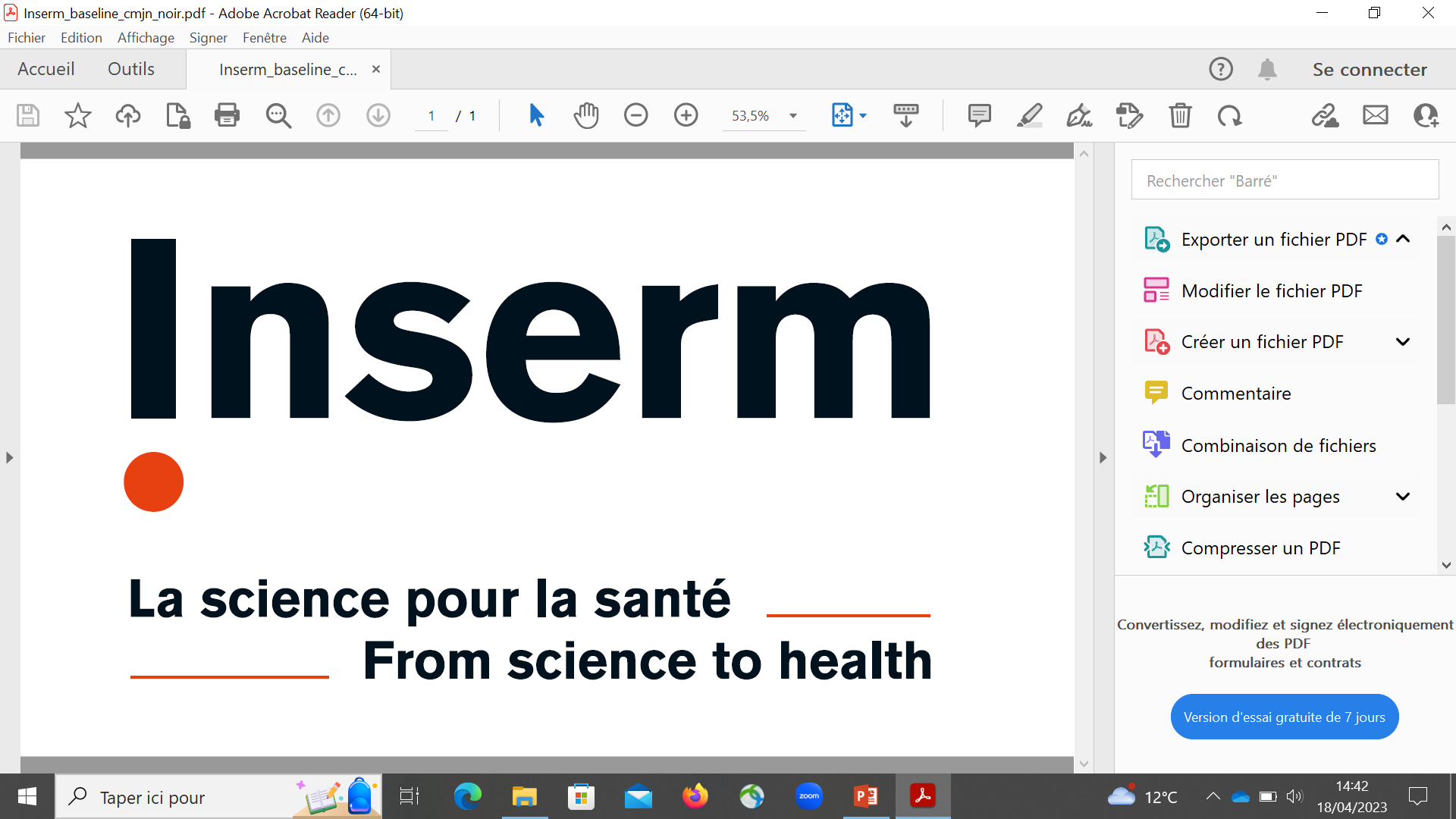 MOOC – Module 2
Les interventions en collège : recommandations
A. Gagneux-Brunon, AS. Banaszuk, A. Bocquier
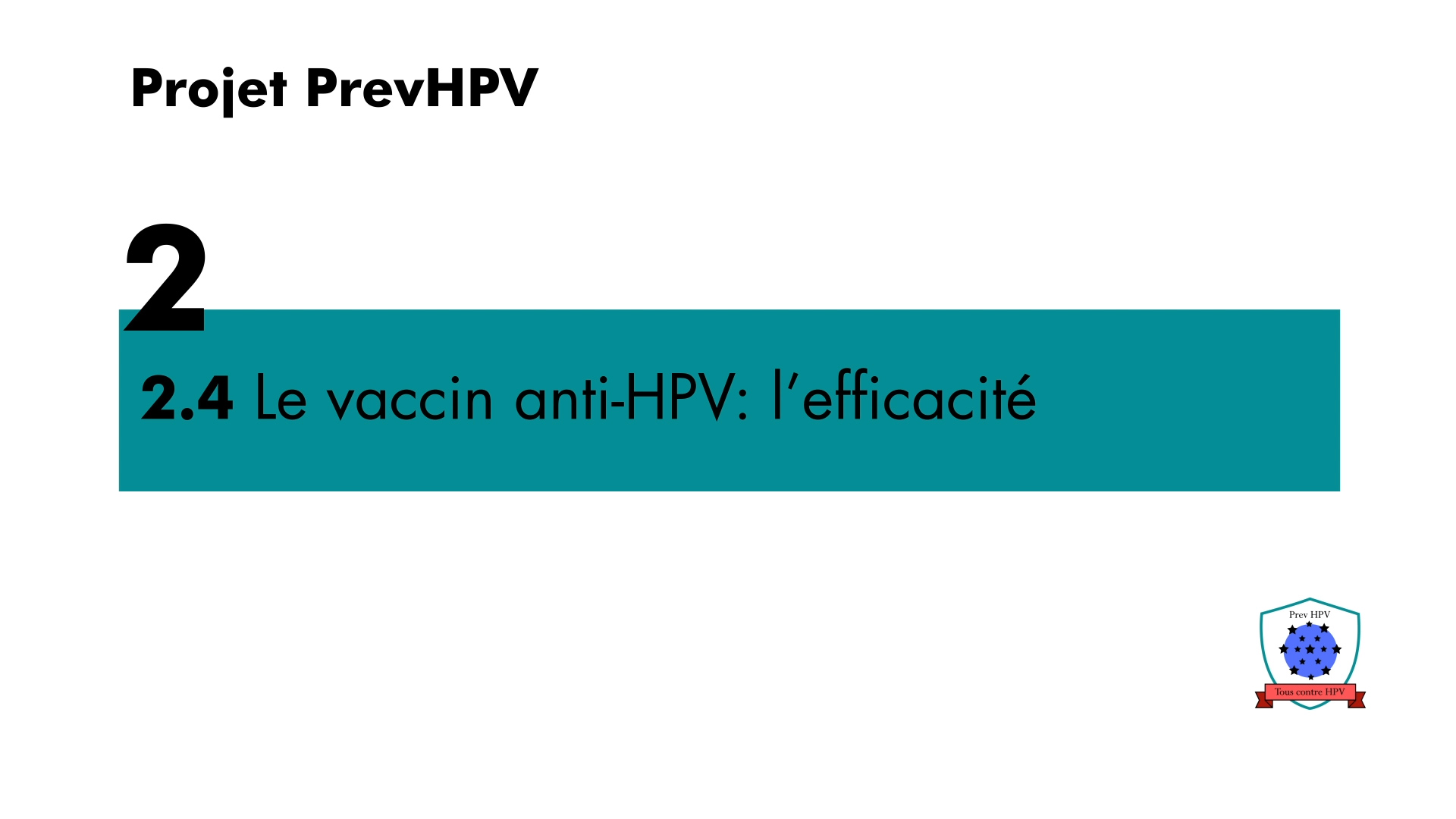 • Les aides à la décision pour les patients complètent (et non remplacent) les conseils des cliniciens sur les options.
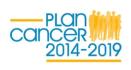 1
4.1
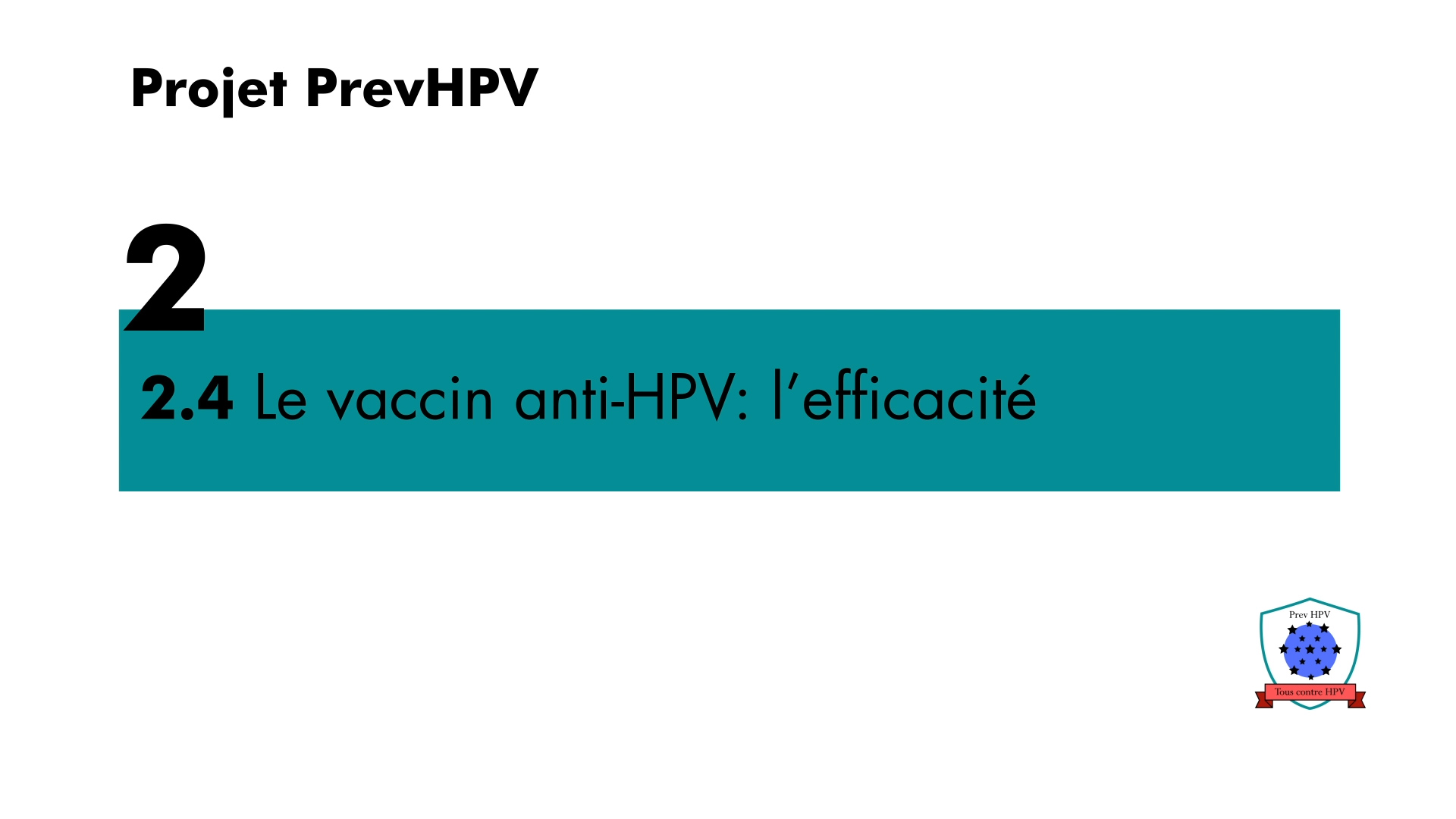 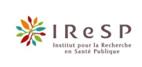 DÉFINITION OUTIL D’AIDE À LA DÉCISION PARTAGÉE
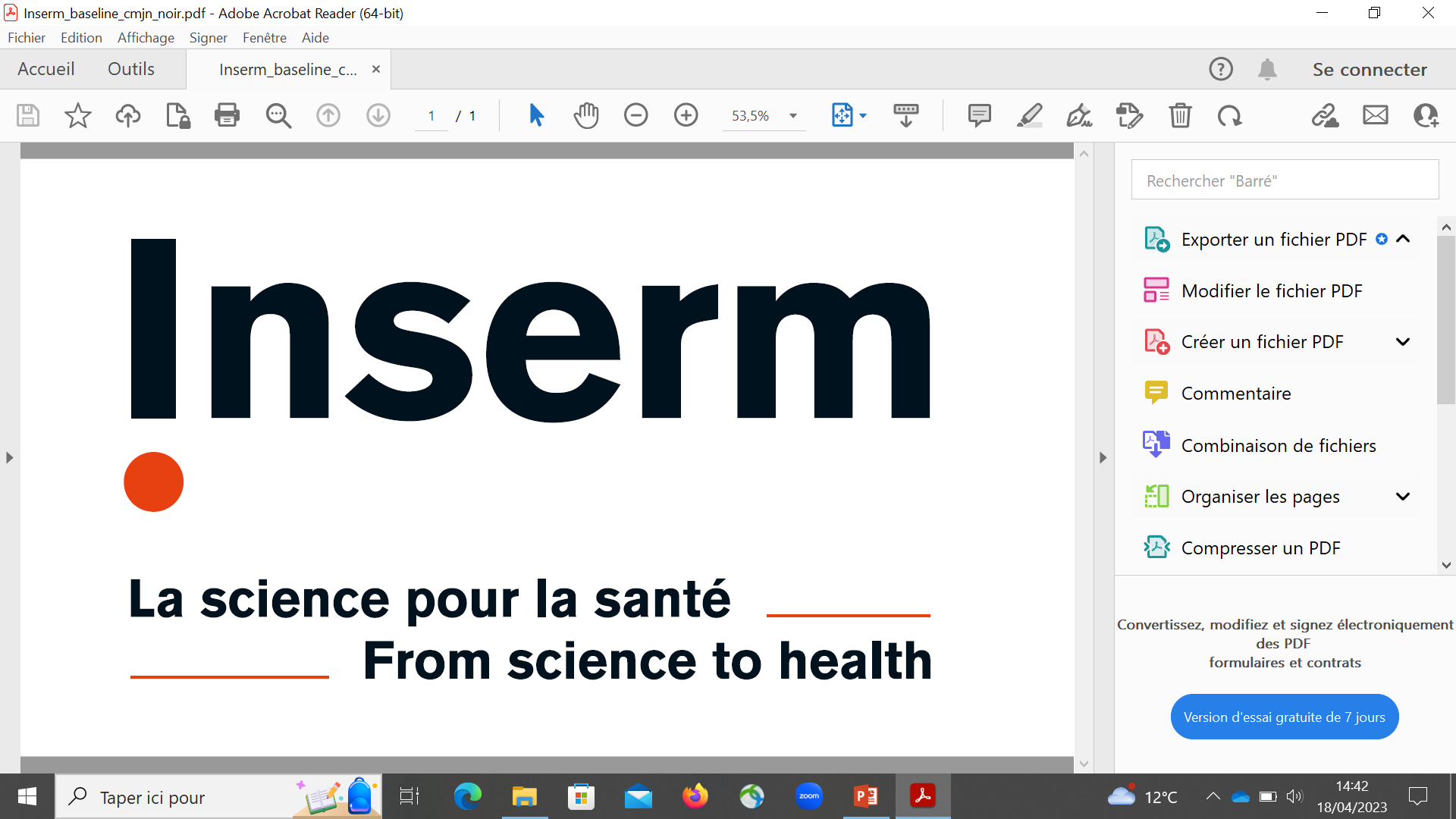 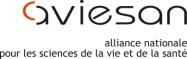 VIDEO 1
Descriptif détaillé de chaque intervention, méthodes et outils développés
A. Gagneux-Brunon et AS. Banaszuk
Environ 15 min (1 peu plus sur EMM)
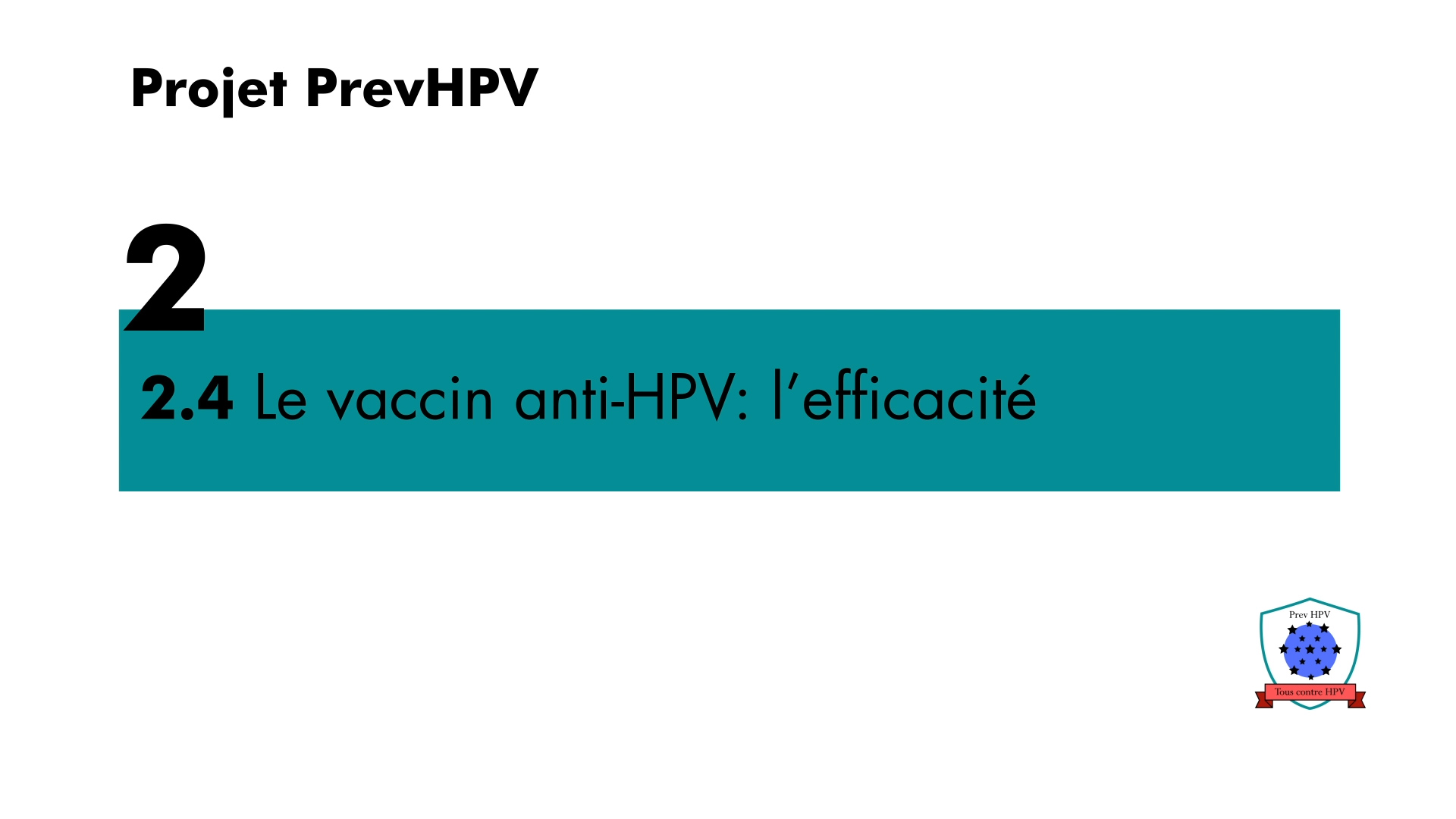 • Les aides à la décision pour les patients complètent (et non remplacent) les conseils des cliniciens sur les options.
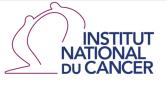 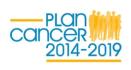 2
Intervention « Education, Motivation, Mobilisation »
Des outils co-construits avec les utilisateurs

Un contenu adapté avec les résultats de la phase diagnostique
3.1.1 Focus sur la formation des intervenants
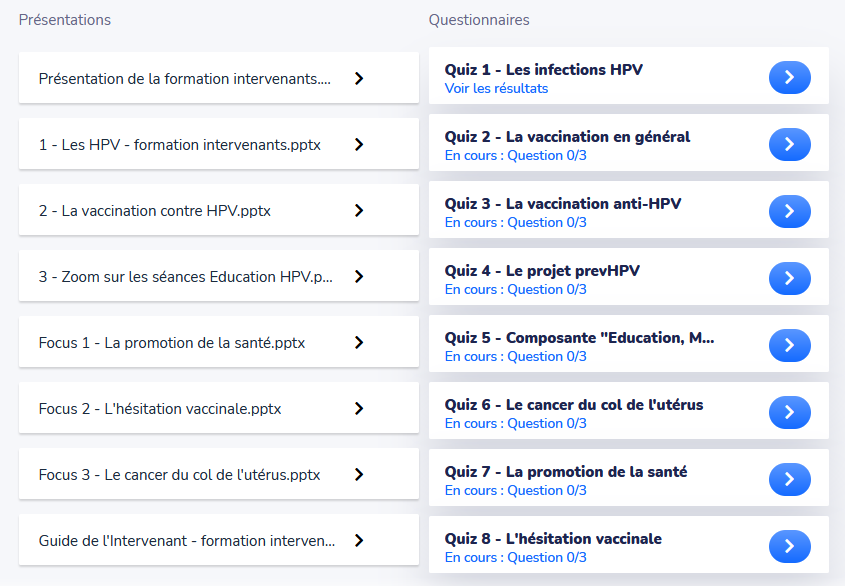 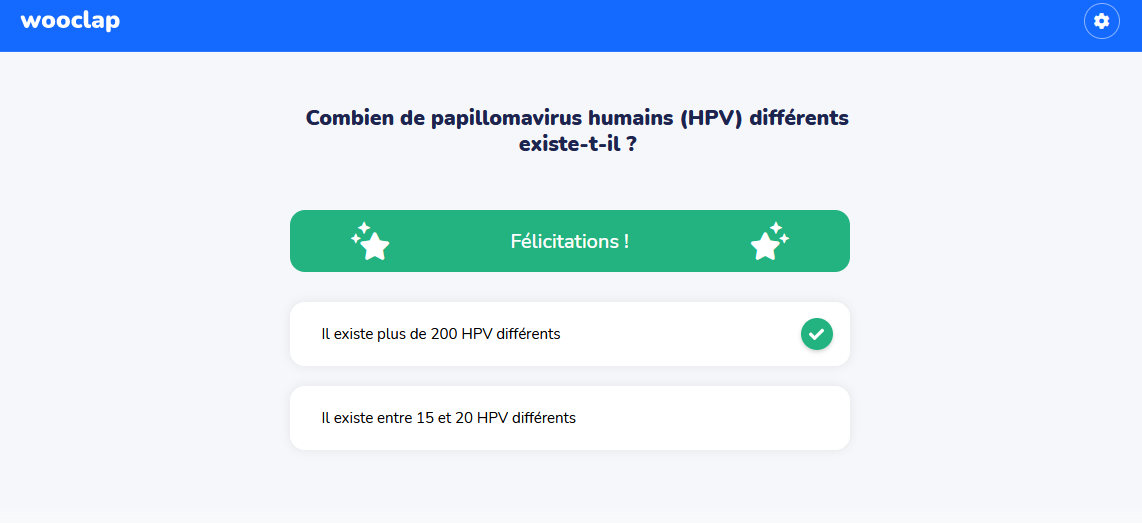 3.1.2 Focus sur les séances avec les collégiens
Séance 1 : Les « papillomavirus humains », qu’est-ce que c’est ?

 Apporter des informations scientifiques claires
Atelier 1 : Le projet PrevHPV (questionnaire KABP)
Atelier 2 : Les papillomavirus humains : Que sont-ils ? Que font-ils ? Où vont-ils ? (Vidéos sur le site : hpvgame.fr)
Atelier 3 : Et maintenant jouons à « HPV, en quête d’action » (Jeu sérieux sur le site : hpvgame.fr)
Synthèse de la séance
Séance 2 : La vaccination : c’est quoi ? ça sert à quoi ?
 Informer sur la vaccination et échanger
Atelier 1 : Les résultats des mini-enquêtes
Atelier 2 : La vaccination anti-HPV, vous en pensez quoi ? (Discussion)
Atelier 3 : « Aide Lucien : il a 14 ans, souhaite demander à ses parents de se faire vacciner contre les HPV mais ne sait pas comment faire » (Jeux de rôles)
Synthèse de la séance
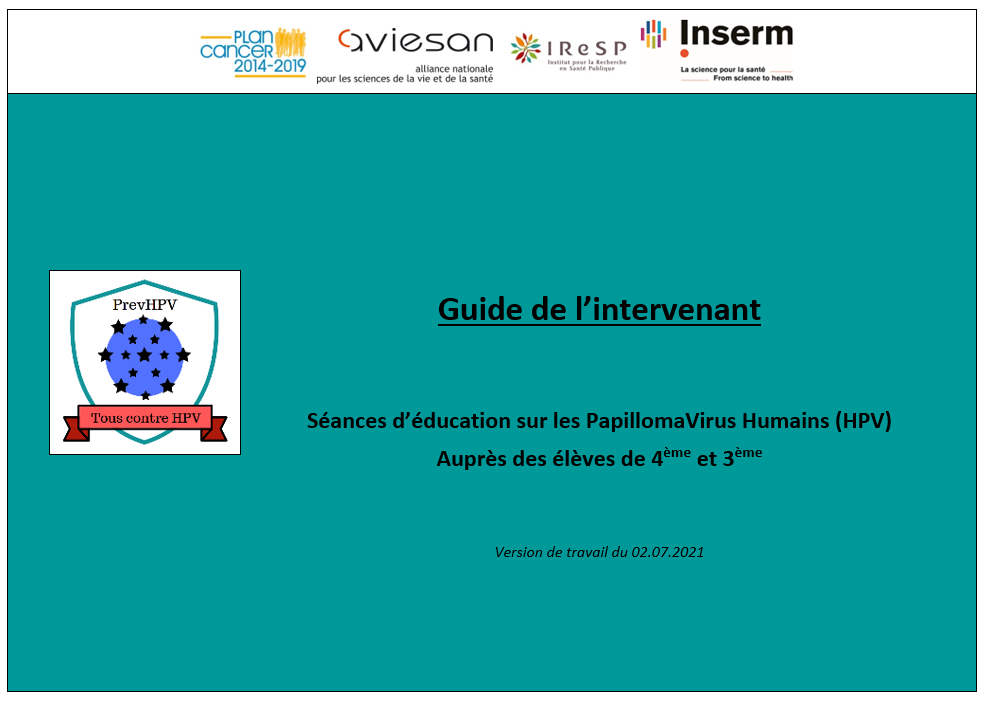 Entre les 2 séances : Petit travail d’enquête à réaliser par les élèves auprès de quelques personnes de leur entourage (Connaissances des HPV et de la vaccination anti-HPV + Avis sur la vaccination)
5
3.1.3 Focus sur le site HPV game et ses ressources
Des outils destinés aux intervenants (professeurs, inf. scolaires…), aux élèves et aux parents
 Sur le site internet : hpvgame.fr
- Onglet élèves  + onglet parents 
- Présentation des outils : jeu sérieux, vidéos, fiche de synthèse
- Liens vers autres sites internet
 Jeu sérieux : Bande dessinée interactive dont l’histoire se déroule au sein d’un collège. Tout au long de l’histoire, les joueurs suivront différents personnages et exploreront le thème des HPV. Au fil du jeu, les joueurs devront répondre à des questions et jouer à des mini-jeux : plus les réponses données seront exactes et plus les mini-jeux seront réussis, plus le score du joueur sera élevé. 
 6 Vidéos et de la fiche de synthèse : réalisées dans le cadre d’un concours par une étudiante en santé
Partie 1 : La présentation des papillomavirus (HPV)
Partie 2 : Comment se protéger des infections HPV ?
Partie 3 : Les risques de contamination par les HPV
Partie 4 : HPV et cancers 
Partie 5 : Le dépistage des HPV
Partie 6 : La vaccination contre les HPV
 Des outils spécifiques aux intervenants
 Site de e-learning : sera communiquer prochainement
 Guide de l’intervenant -> détaillant les 2 séances et les ateliers à mener (slide suivante)
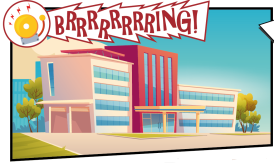 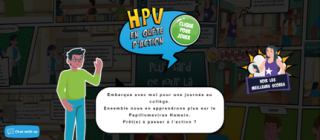 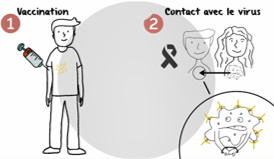 6
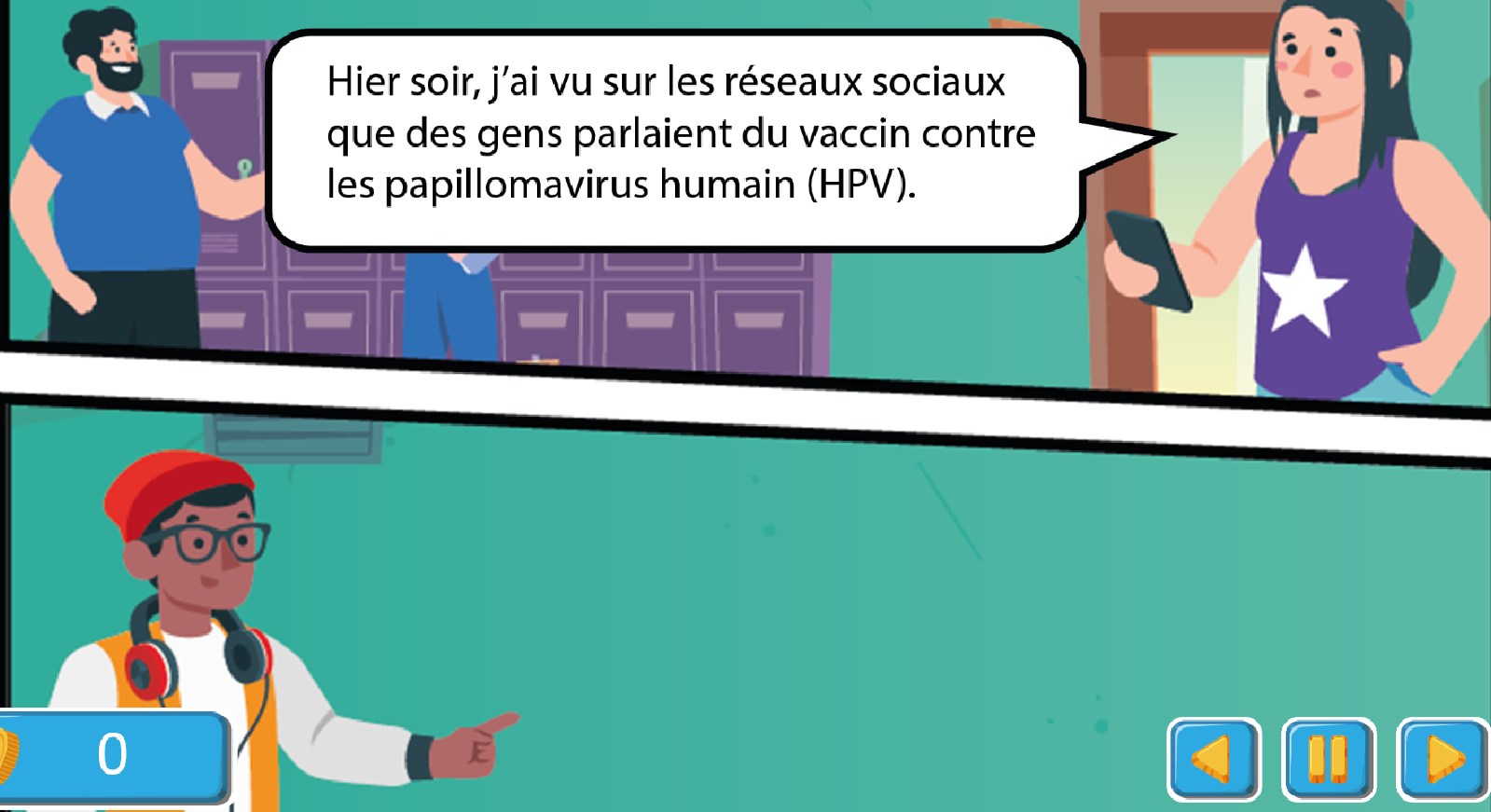 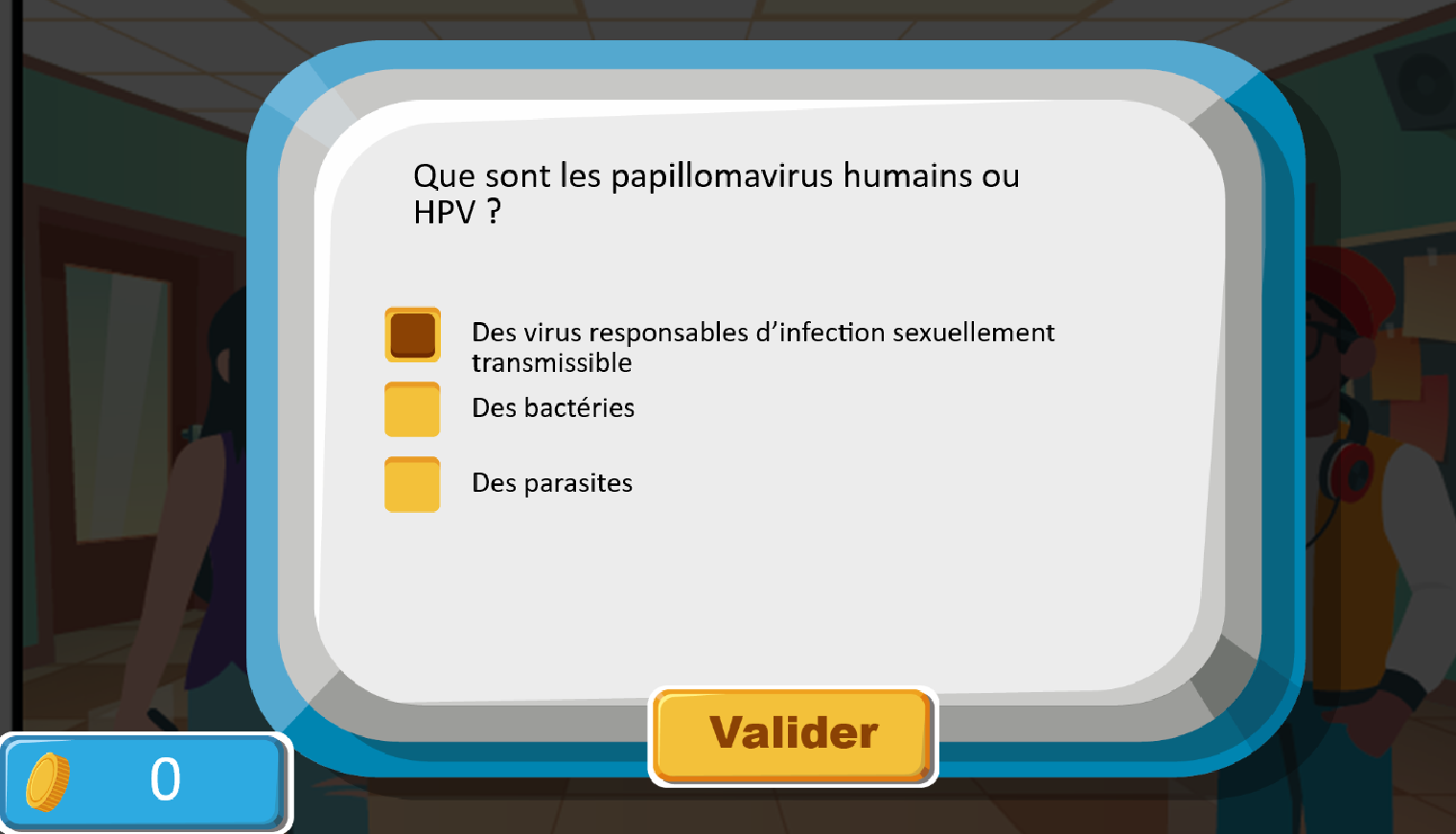 Remplacer par animation vidéo du jeu
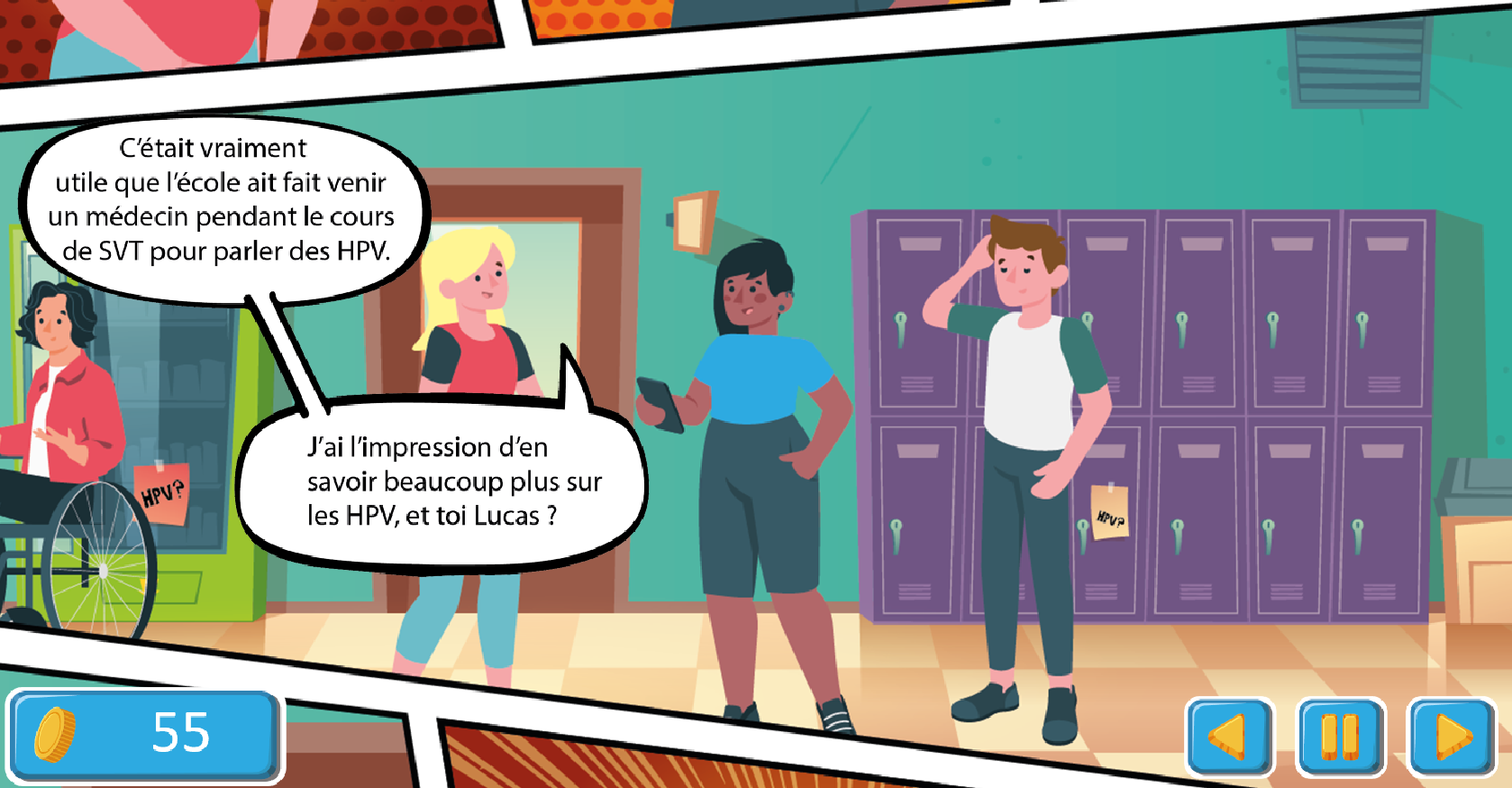 3.1.4 Focus sur le jeu sérieux
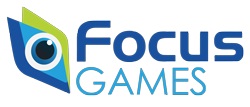 https://www.hpvgame.fr/index.php

Jeu utilisé au cours des séances Education, Motivation, Mobilisation

Co-créé à partir des données de la phase diagnostique avec notamment des adolescents
3.2
Intervention « Journée de vaccination au collège »
FACILITATION D’ACCES
‘Education, Motivation, Mobilisation (EMM)’  : Information et/ou éducation sur les infections HPV et la vaccination dans  les collèges  adolescents – parents – intervenants
+
 ‘ Facilitation d’accès (FA)’ : Journées de vaccination au sein des collèges (6ème-3ème) avec la participation des centres de vaccination
COLLEGE
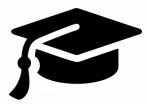 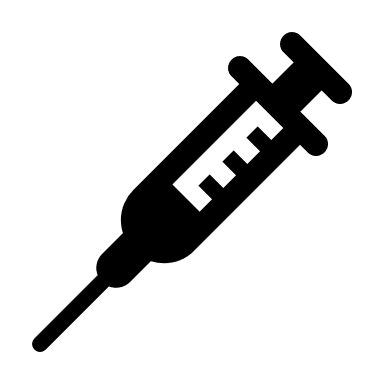 Objectif : Permettre aux adolescents de se faire vacciner contre les HPV
 en faisant venir les centres de vaccination directement dans les collèges
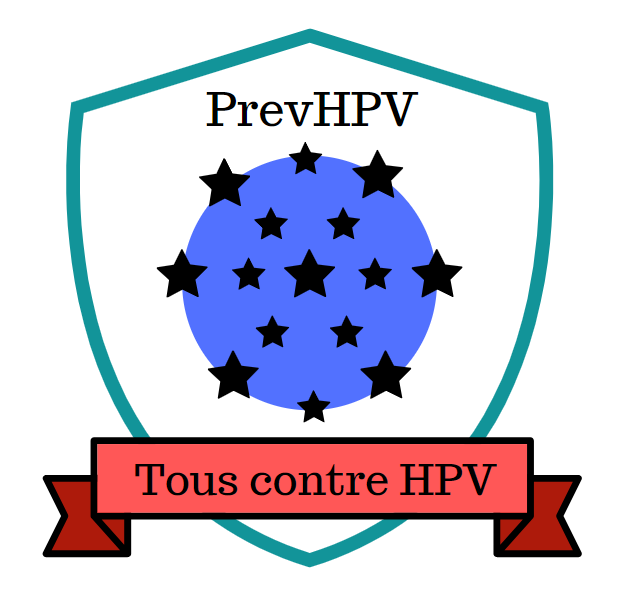 9
3.2
FACILITATION D’ACCES
En amont de la journée de vaccination
Partenaires indispensables
L’Éducation Nationale à toutes les échelles :
- Nationale/ Régionale /Départementale 
Les établissements privés : direction départementale Diocésaine et directeurs de collège
Les centres de vaccination avec leurs unités mobiles 
      (contrats à prévoir)
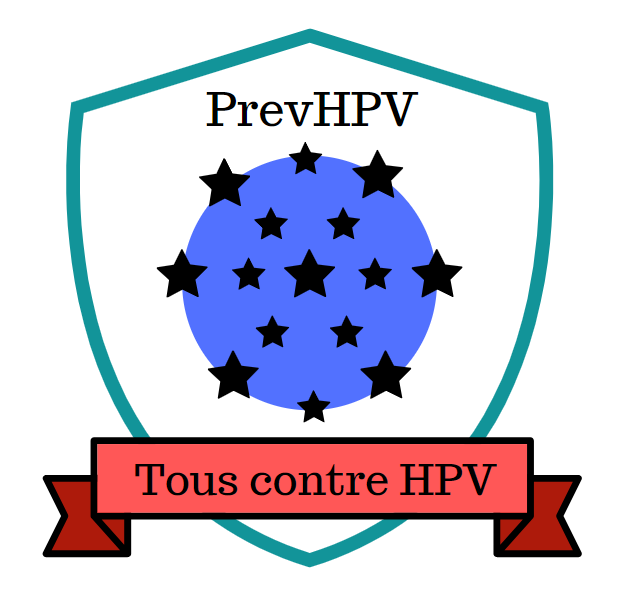 10
3.2
Le chef de projet PrevHPV
FACILITATION D’ACCES
LE CHEF D’ORCHESTRE 
Il coordonne les échanges et la mise en œuvre pratique entre le collège et le centre de vaccination :
Organisation et animation des réunions préparatoires
Choix d’un lieu adapté dans une salle du collège
Estimation du nombre de collégiens de 6ème à la 3ème
Choix d’une date d’intervention
Affichage dans collège
Check list pour le référent du collège
Check list pour les CV
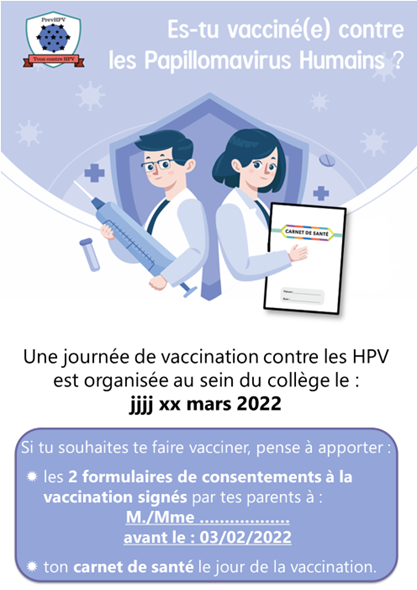 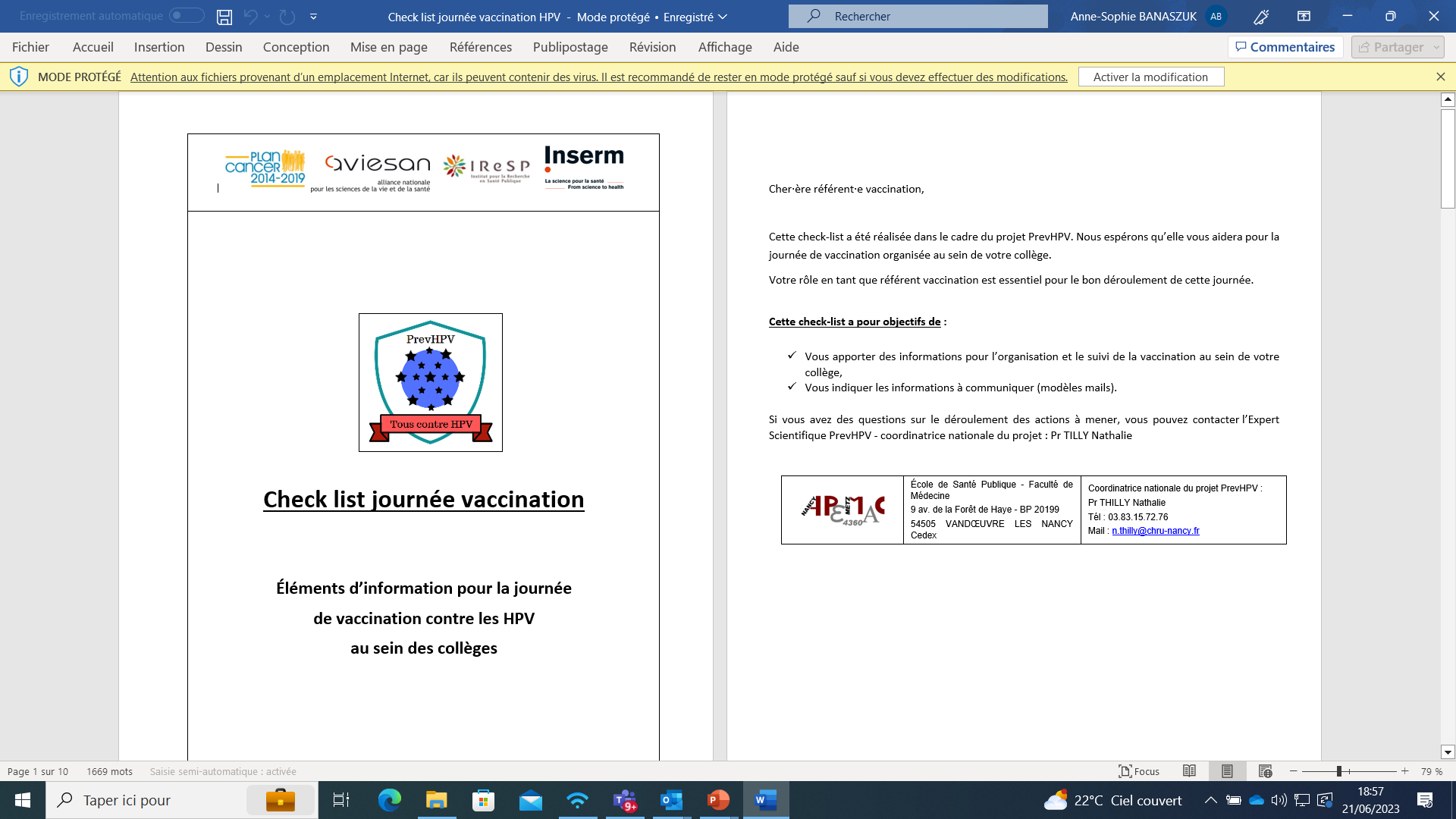 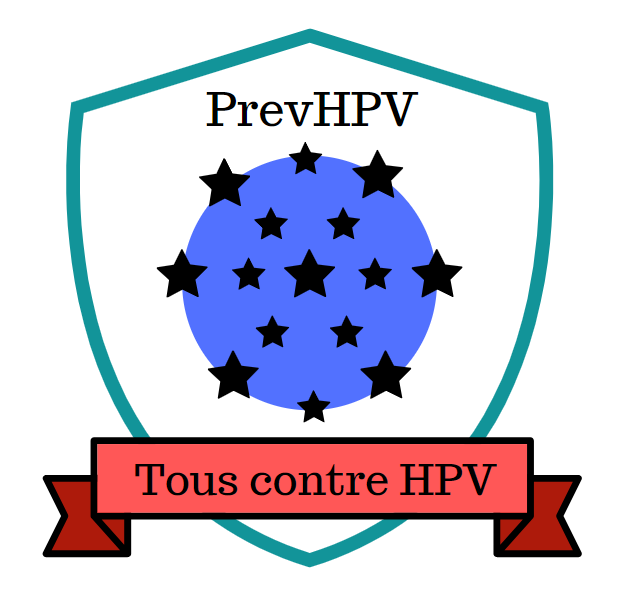 11
3.2
FACILITATION D’ACCES
Le référent au sein du collège
UN INTERLOCTEUR RÉFÉRENT
- pour le chef de projet PrevHPV - et le centre de vaccination 
Il peut être : 
Une infirmière scolaire (présente dans le public, rare dans le privé)
Un Conseiller Principal d’Education
Un administratif
Un professeur
…
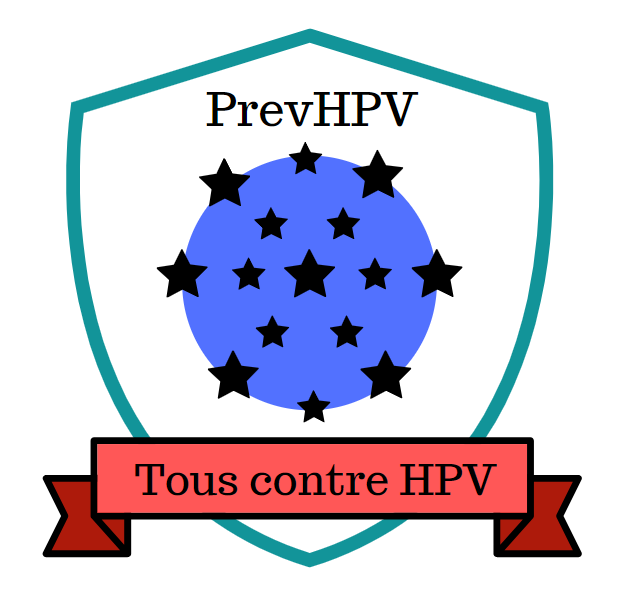 12
3.2
FACILITATION D’ACCES
Une fois la date prévue (1 ou ½ journée)
INFORMATION DES PARENTS SUR :
Le déroulé de la journée de vaccination
Les bénéfices / risques de la vaccination anti-HPV
Les signatures obligatoires pour le consentement des deux parents

Le référent du collège récupère les consentements
Le chef de projet PrevHPV commande les vaccins Gardasil 9® et s’occupe de la livraison dans le centre de vaccination.
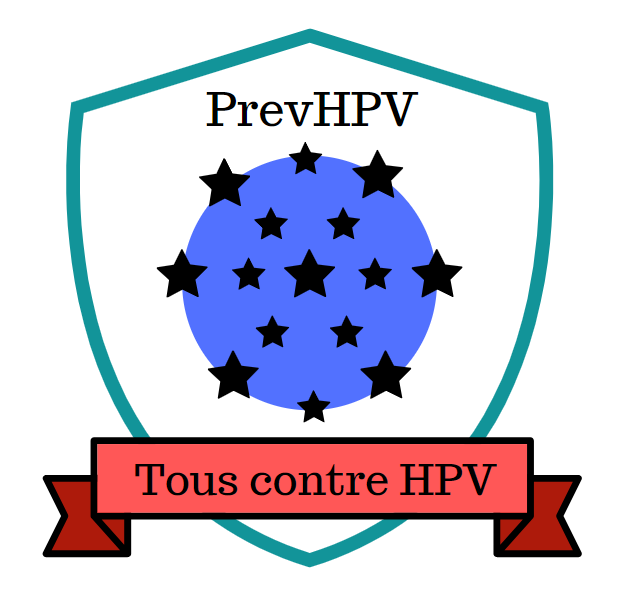 13
[Speaker Notes: Xx à l’oral : différence avec campagnes actuelles (programme national) pour lesquelles vaccins commandés par CV]
3.2
FACILITATION D’ACCES
Le jour de la vaccination
L’adolescent sort de cours et se rend dans la salle avec son carnet de santé.
Le médecin et l’infirmière ou personnel administratif du centre de vaccination ont en charge la :
vérification du carnet de santé (obligatoire)
primovaccination contre les HPV
rédaction de l’ordonnance pour le rappel vaccinal à 6 mois
signature des courriers pour les parents, le médecin traitant et le pharmacien (vaccination ou raison de la non-vaccination)
surveillance post-vaccination (avec remplissage d’un questionnaire de satisfaction)
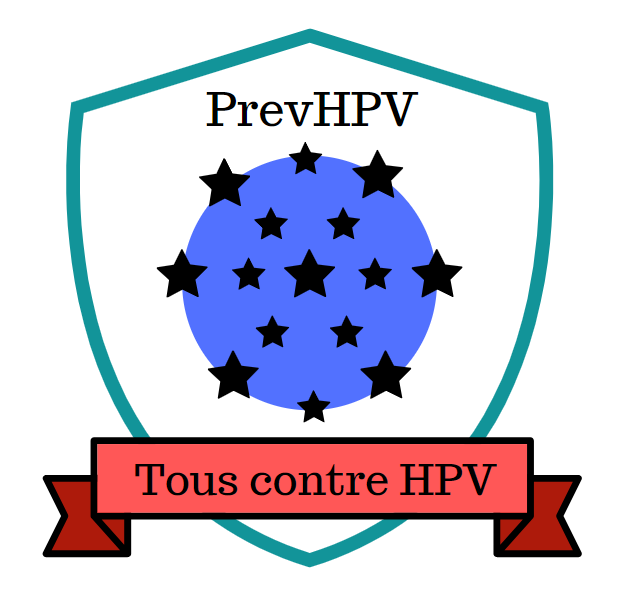 14
3.2
FACILITATION D’ACCES
PIECE 1 : ACCUEIL + SURVEILLANCE POST-VACCINATION
PIECE 3 : ACCUEIL + SURVEILLANCE POST-VACCINATION
PIECE 2 : VACCINATION
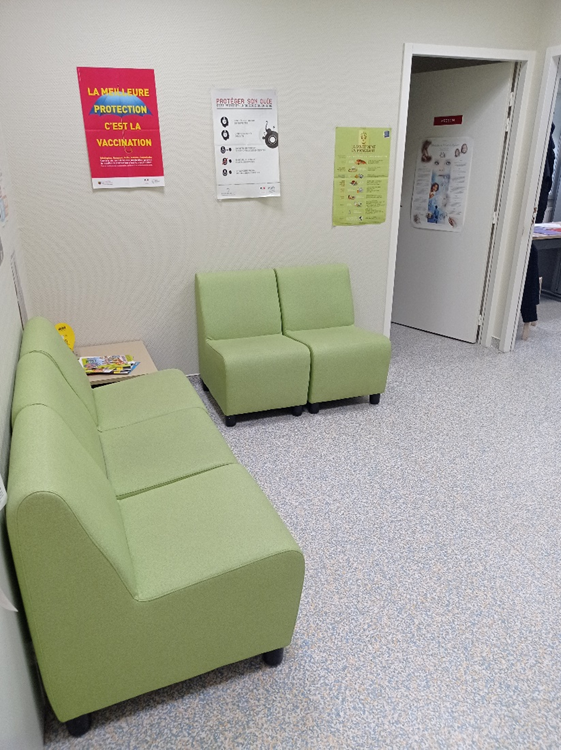 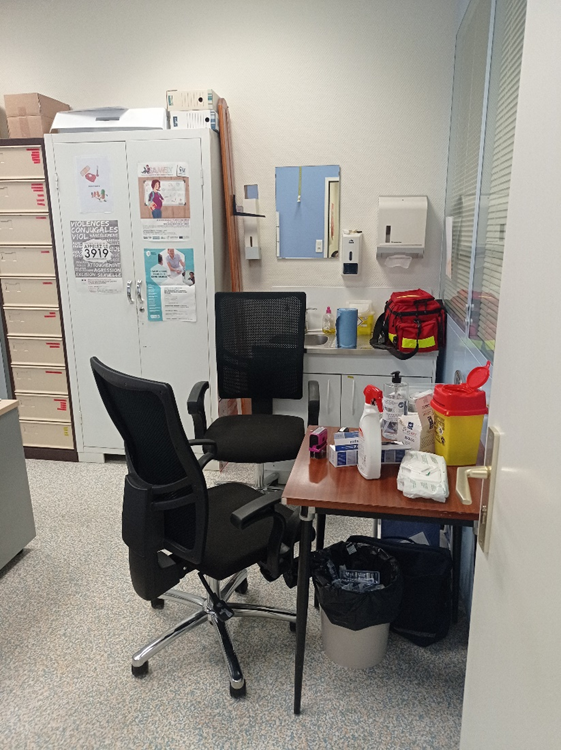 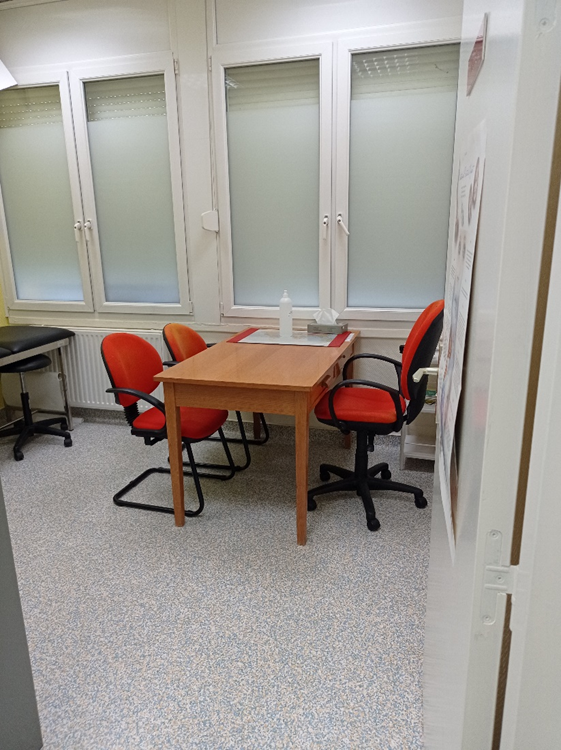 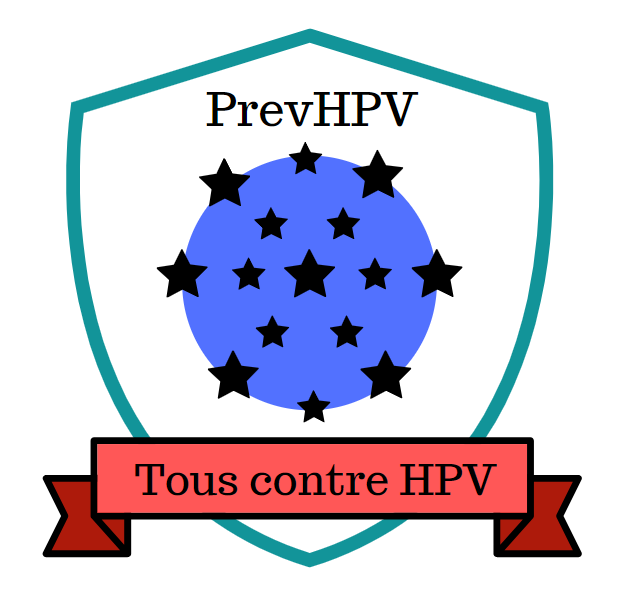 15
[Speaker Notes: Remarque AB : revoir car c’est déjà le bilan]